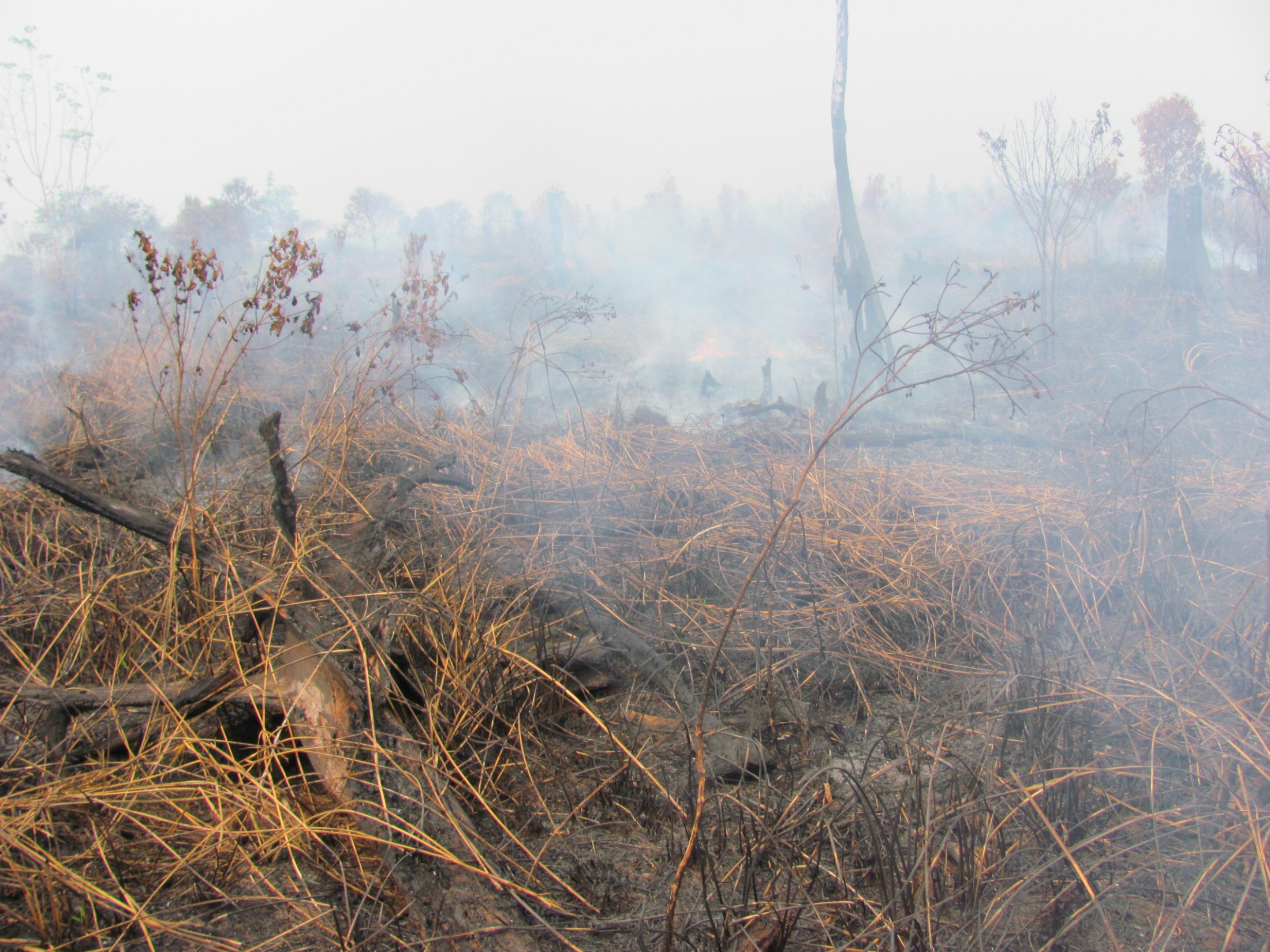 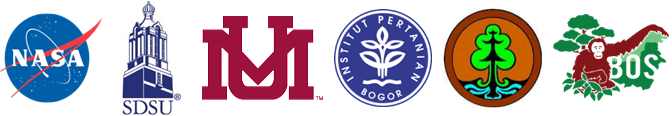 Toward improved peat-fire related MRV capacity in Indonesia
Mark A. Cochrane
Geospatial Sciences Center of Excellence
South Dakota State University 

NASA CMS Science Team Meeting & Applications Workshop 
Bethesda, MD – November 12-14, 2014
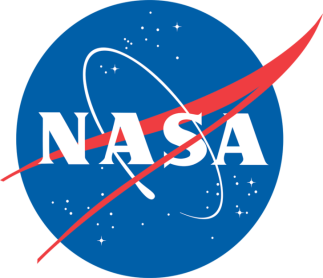 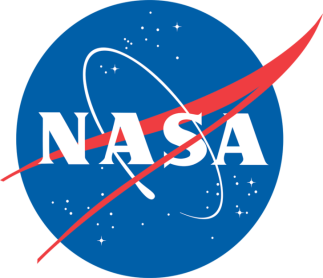 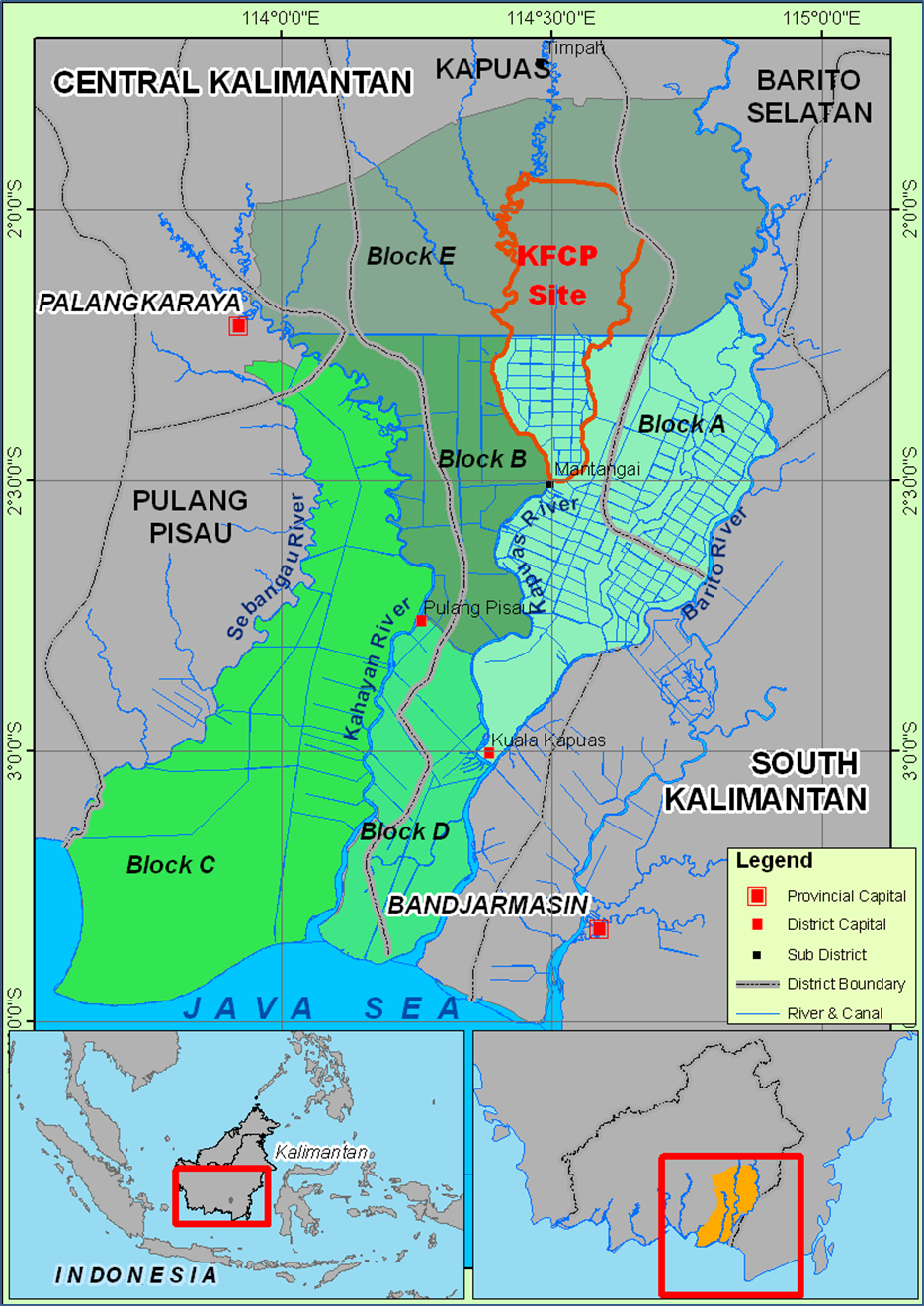 Why Here?
Indonesia is the 3rd largest emitter of CO2

Much of the emitted carbon comes from deep organic soils underlying former peat swamp forests

The ex-Mega Rice Project (MRP) drained 1 million hectares of peatlands in Central Kalimantan.

The 120,000 ha Kalimantan Forest Climate Partnership (KFCP) site is a large REDD+ project within the ex-MRP.

The Indonesian Carbon Accounting System (INCAS) currently lacks capability to track emissions from peatlands and assess ongoing mitigation activities.
Getting there is half the battle…
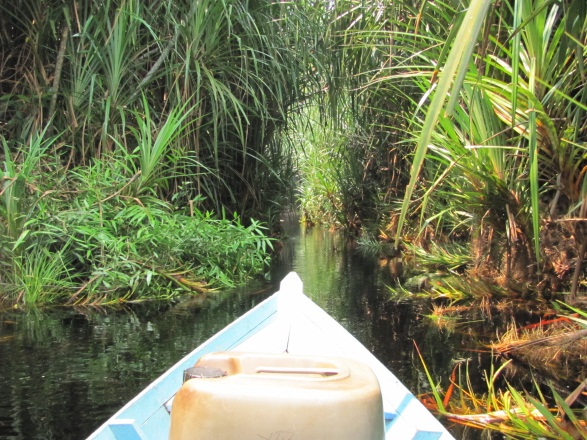 Access is via rivers and canals.

Easiest in the wet season but the main work is in the dry season.

Data collection is accomplished in ‘expeditions’.
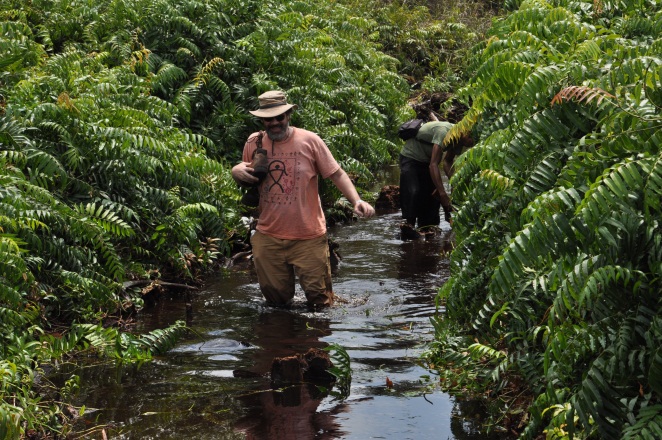 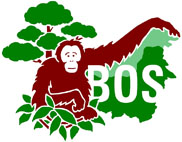 The project requires substantial outreach with stakeholders
We have been working very closely with:

Local communities and governments to ensure they understand and are in agreement with the activities taking place within their land areas.

 District and provincial governments to ensure support of their sub-national carbon accounting needs
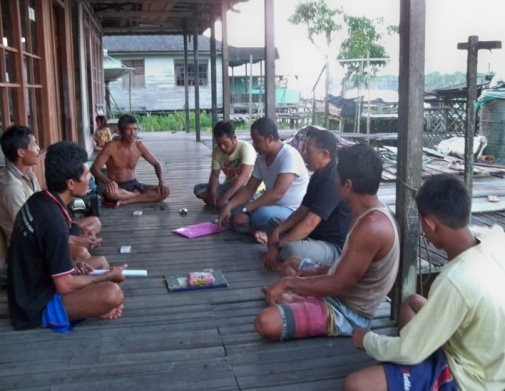 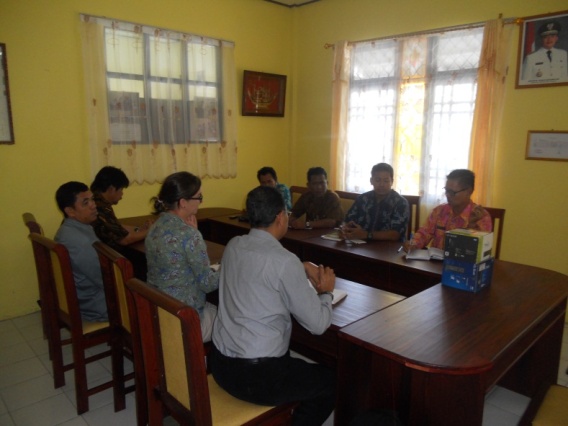 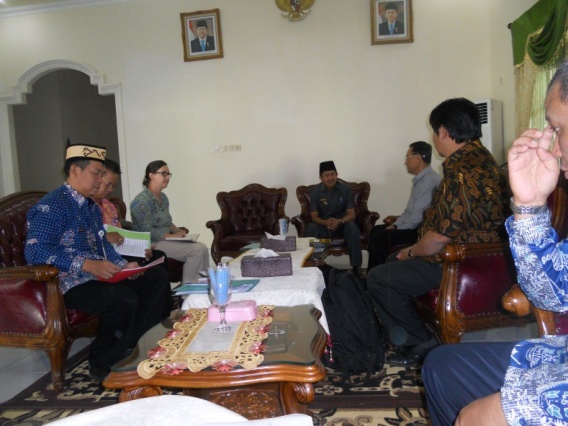 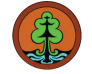 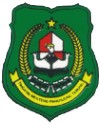 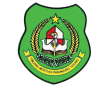 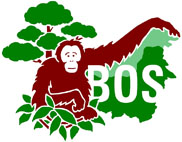 Socialisation workshop
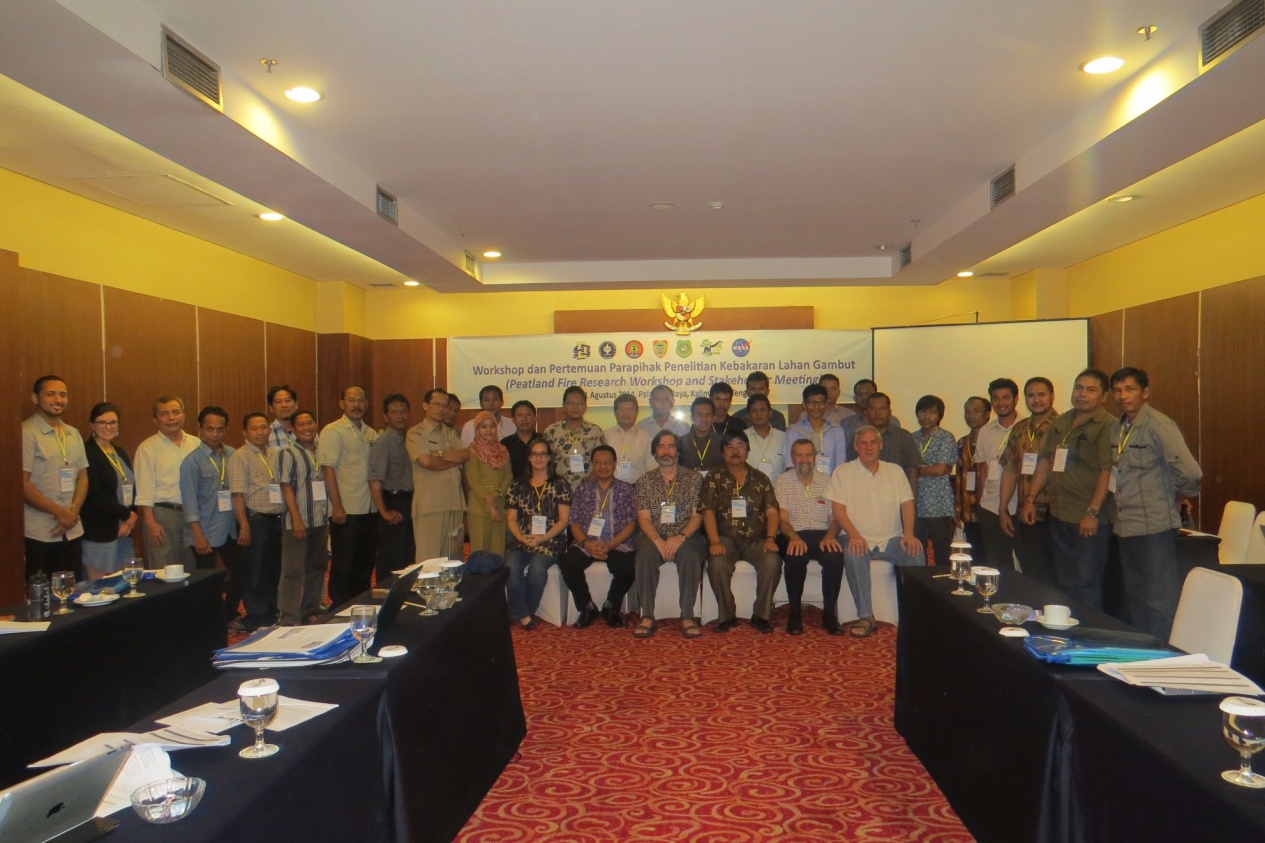 We hosted an international kick-off three-day workshop and training with over 50 participants from over 26 institutions
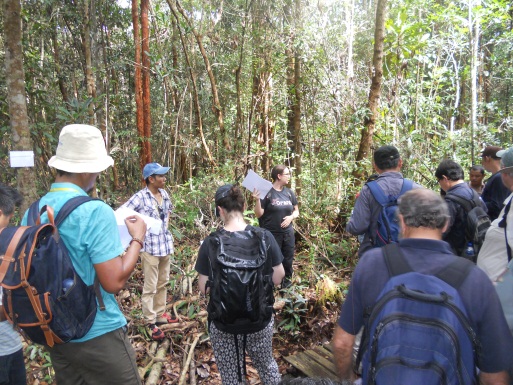 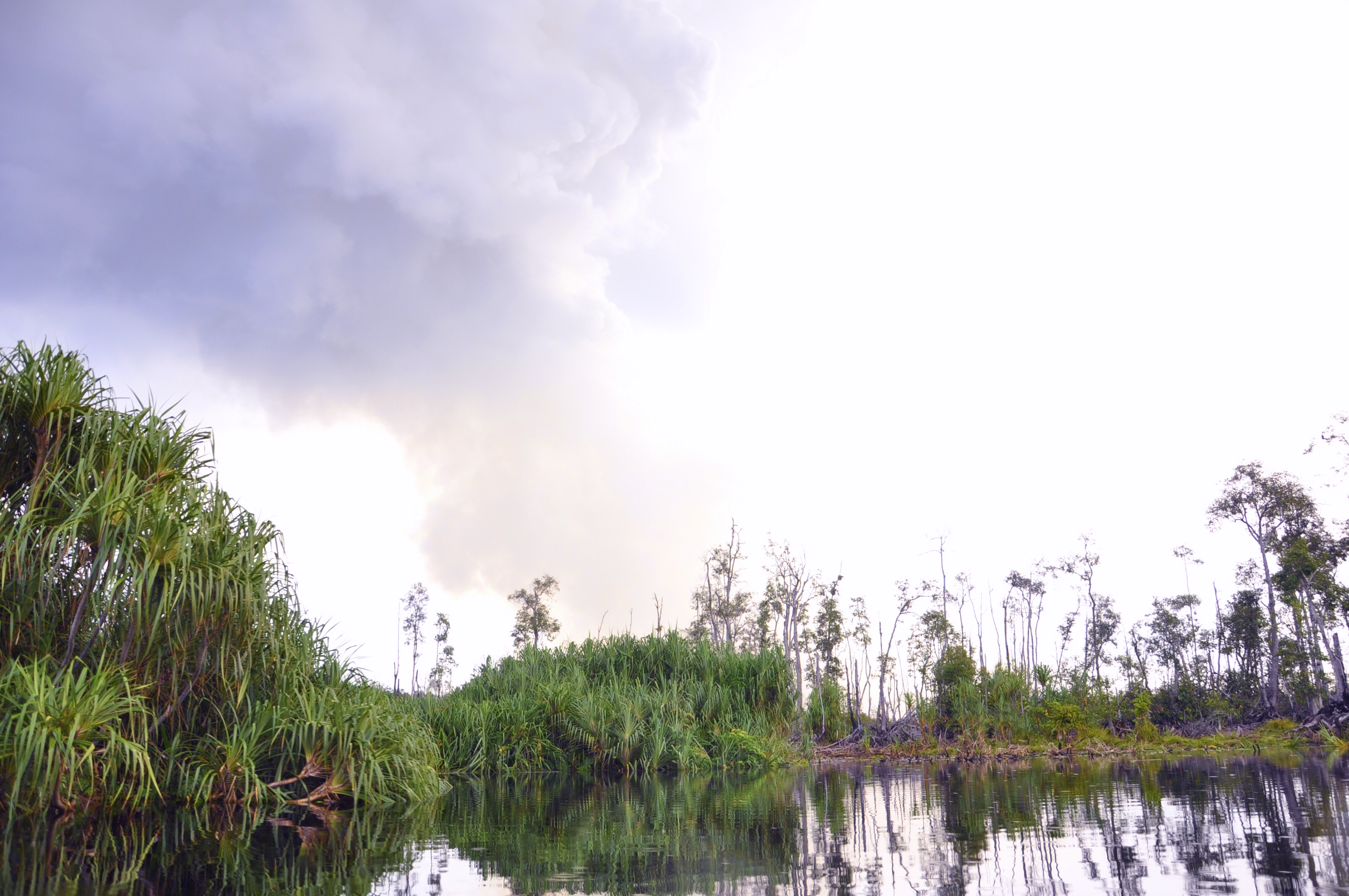 Major issues for creating a functional and credible MRV system
Detecting fires
Determining what can burn
Mapping burned area
Quantifying relevant emission factors
Estimating the volume and mass of consumed biomass
MODIS gives a relative idea of the inter-annual  numbers of fire events
However, all fires are not created equal….
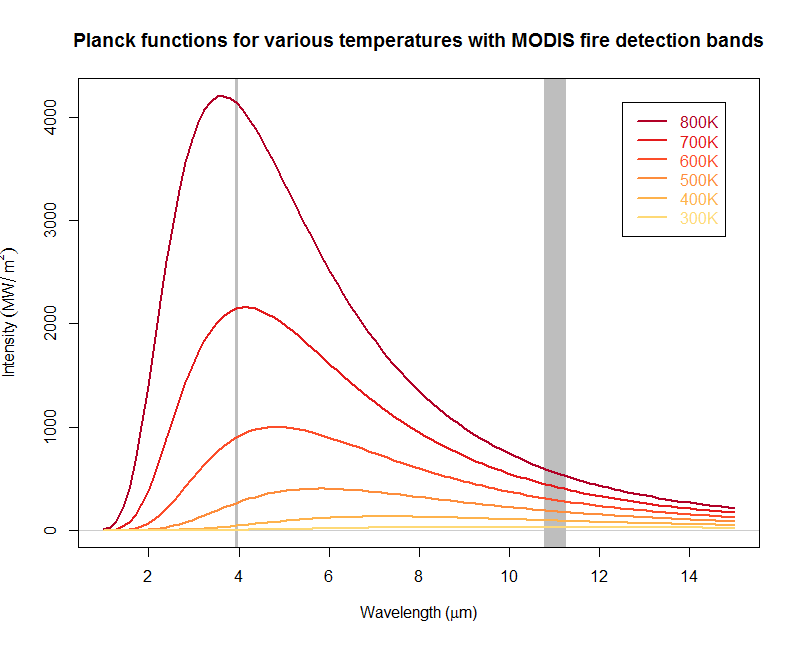 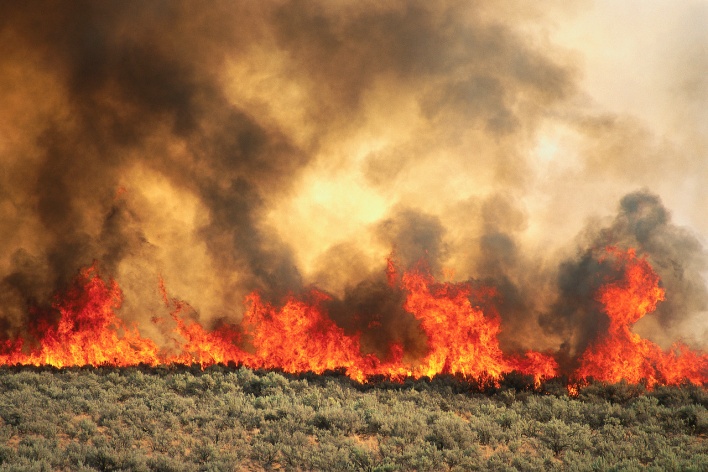 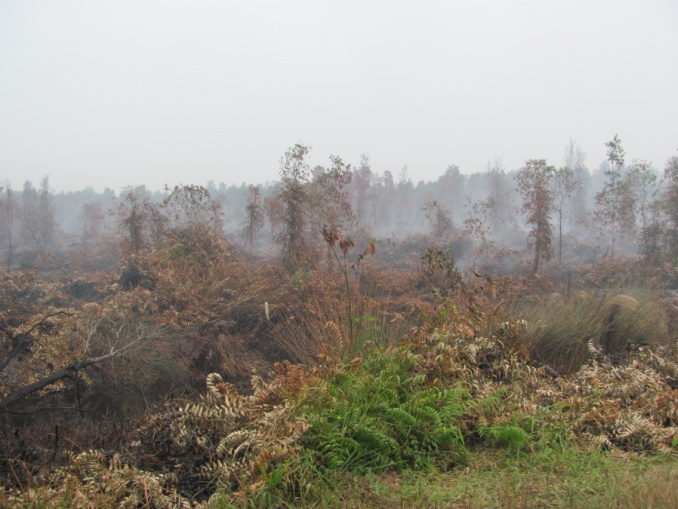 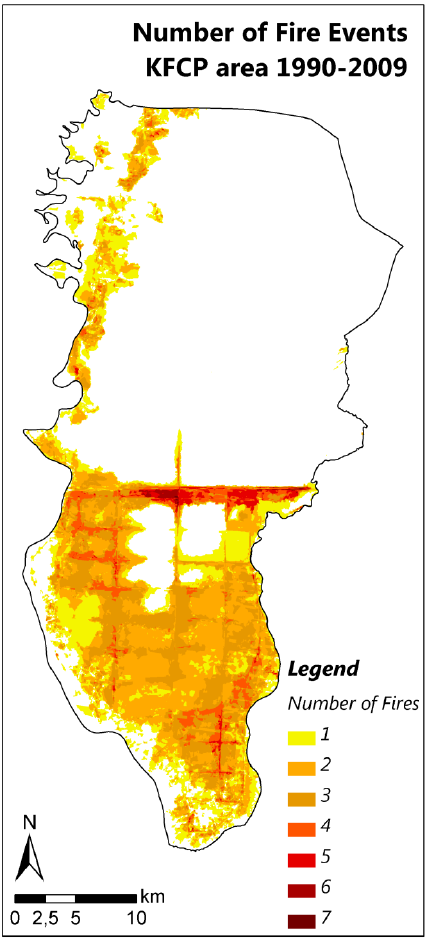 Landsat enables spatial mapping of burned areas and frequency of fires
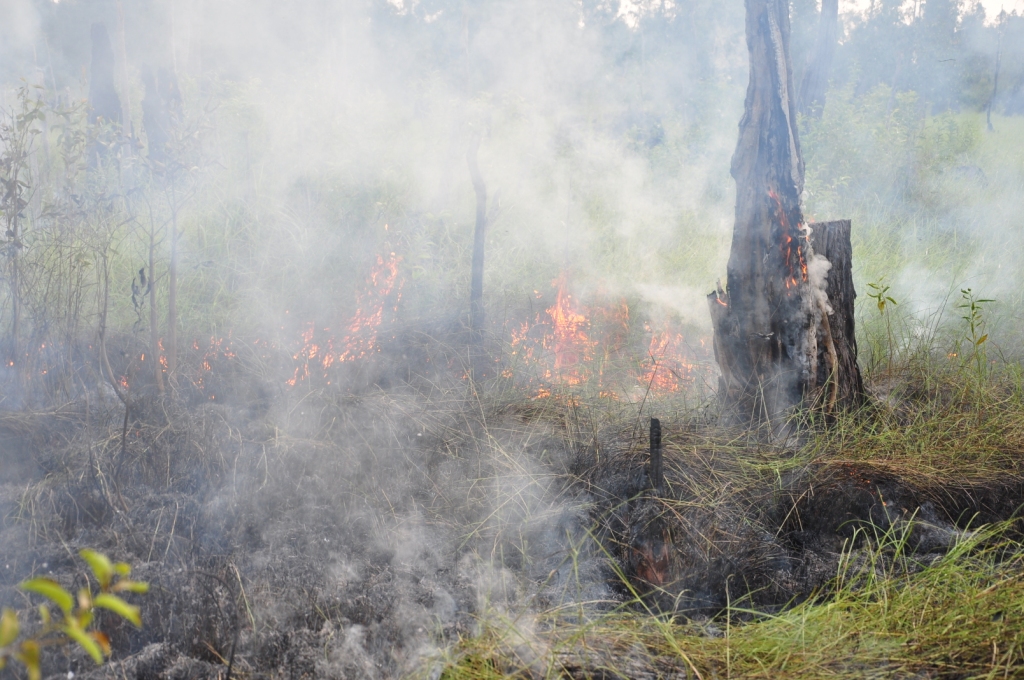 Field activities of the SDSU-IPB Peatland Fires Research Project
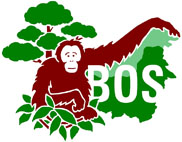 Overview of all the field activities
Ground truthing hotspot data;
Fire scene evaluations -  which include:
Fuel availability and consumption
Human actions related to fire causes; 
Fire-related peat characteristics; 
Peatland smoke characteristics (Year 3);
Hydrology and vegetation monitoring;
Data management;
Socialisation of activities
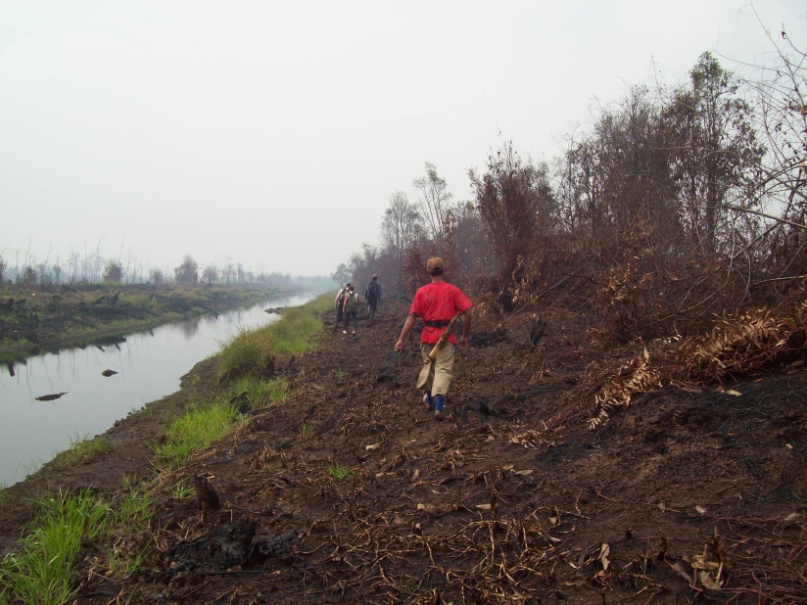 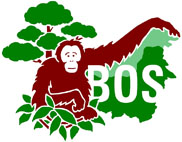 The field team
Dr. Laura Graham – SDSU Project Leader (Palangka Raya)
Sulistyo - Research and Policy Coordinator (Jakarta)
(BOSF Mawas Program and and Admin staff)

Core Monitoring Team (composed of staff each with more than 10 years of experience working in tropical peatlands, in fire, vegetation and hydrology monitoring and conservation)
Ahmad Yunan – Fire Field Supervisor
Andri Thomas – Vegetation and
	Peatlands Field Supervisor
Ato – Technical Field Staff (Hydrology)
Didie (Gebeh) – Technical Field Staff
Agus– Technical Field Staff
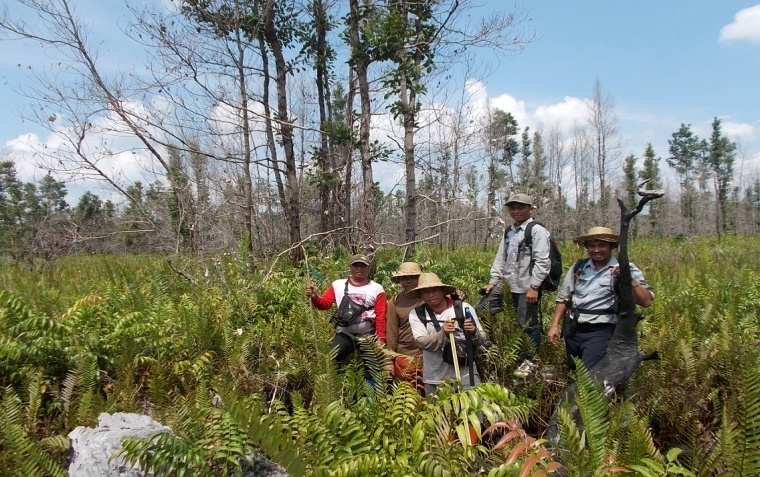 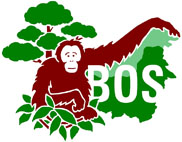 Ground-truthing MODIS hotspots
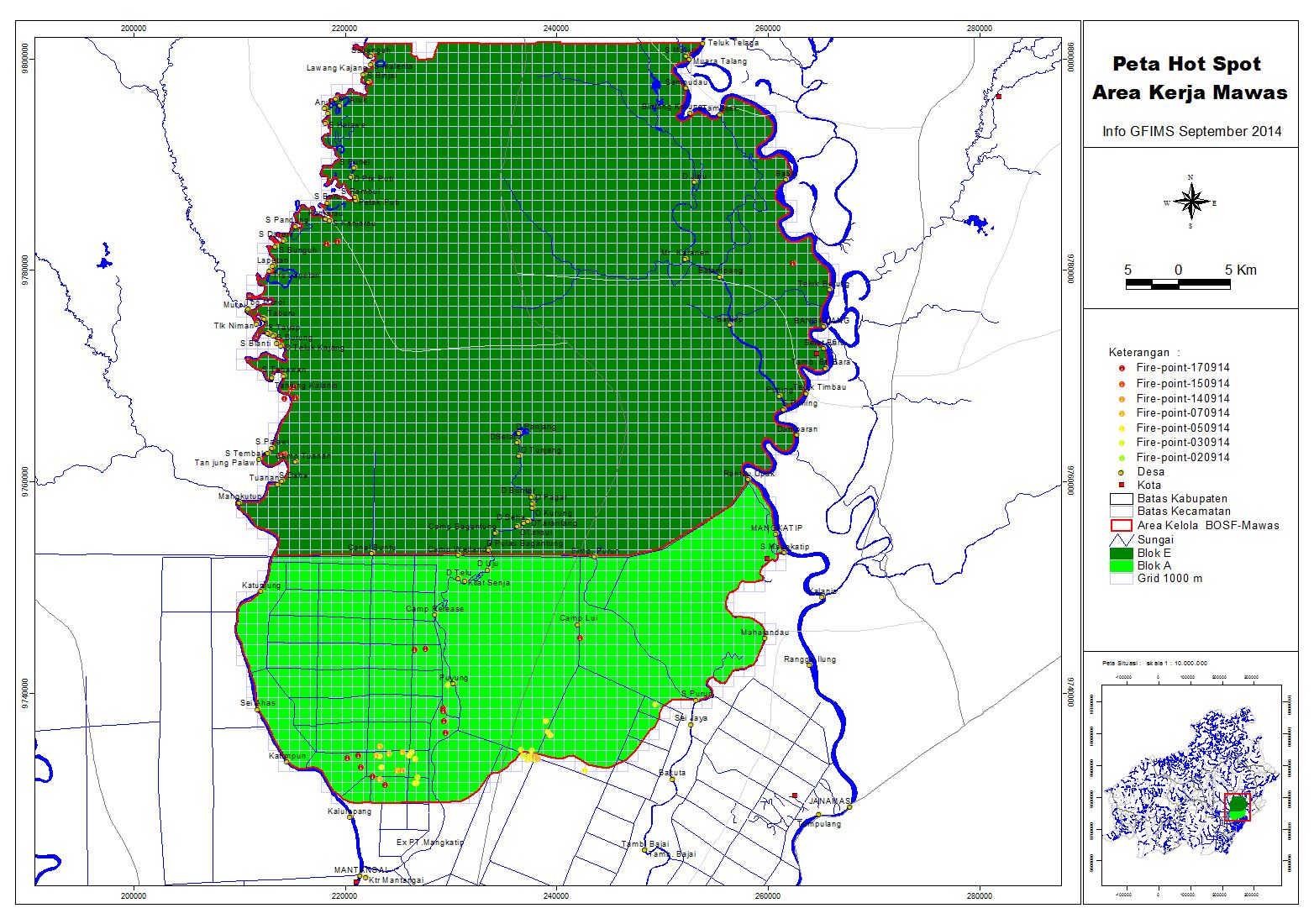 The field team visits all accessible hotspot locations. 

Information from local communities supplements fire detections.

Particular attention is paid to erroneous hotspot detections (‘non-fires’) and fires undetected by MODIS.
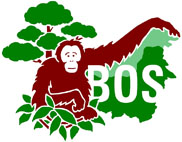 Fire Scene Evaluation
Fire scene data collection includes:
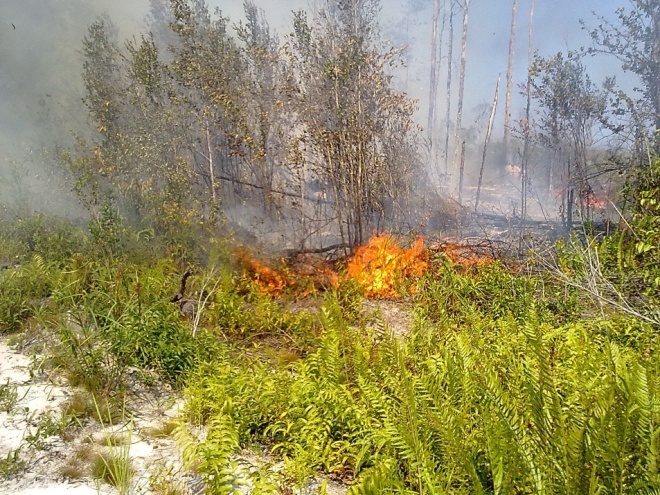 Fire identification (mapping, observation route, timing, ignition point and cause, land tenure).

Weather conditions (wind, humidity, temp.).

Surface fire intensity (burning, scorching, extensive fuel evaluation and fuel loss (fine, medium and large), rate of spread).

Fire damage (area, infrastructure, houses, stock and crops).

Peat fire characteristics (peat fire ignition source, burn depth, rate of spread, water table depth, peat water content samples,  peat volume burned).

Human actions related to peat fire occurrences.
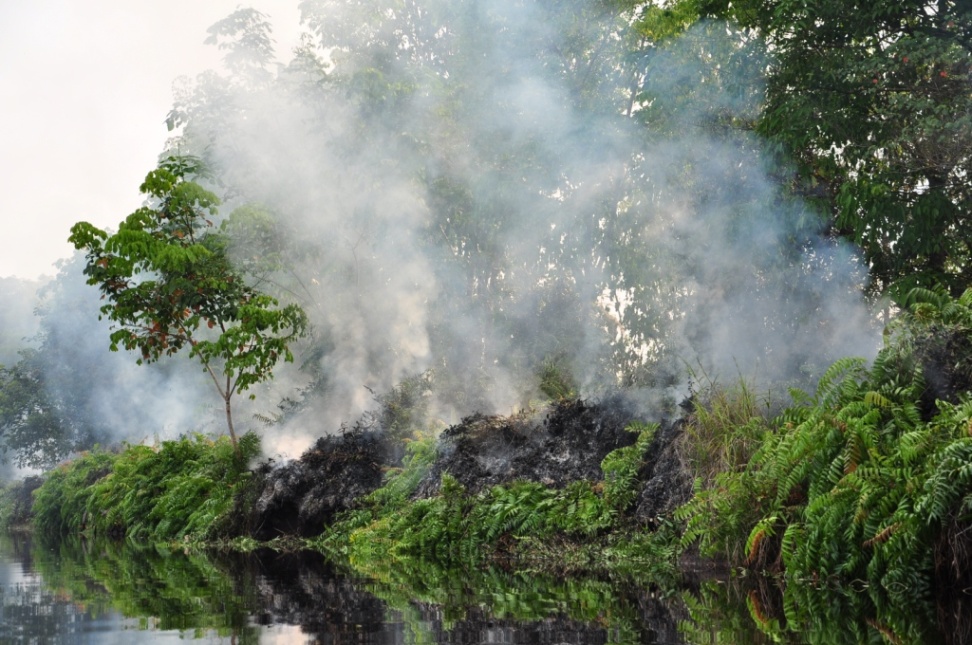 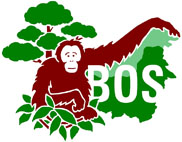 Fire Scene Evaluation – activities to date
The ‘fire’ or ‘smokey season’ began at the end of August 2014.

Three training expeditions with experts from the project have facilitated team training and methodology development.

Multiple data collection activities have taken place since then.
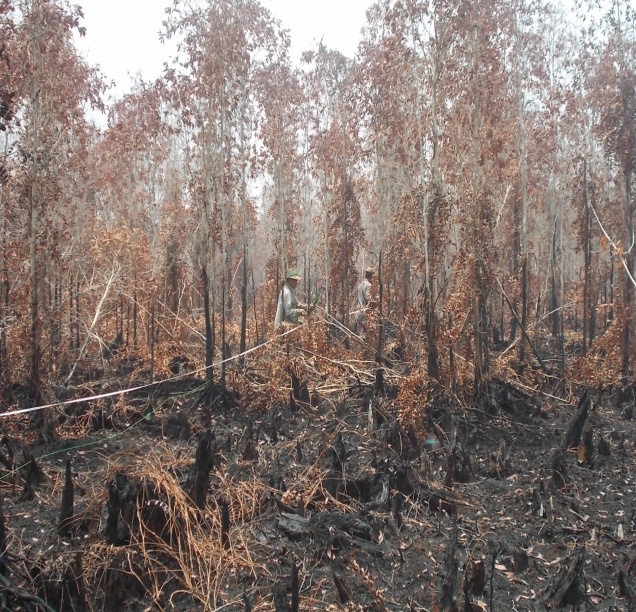 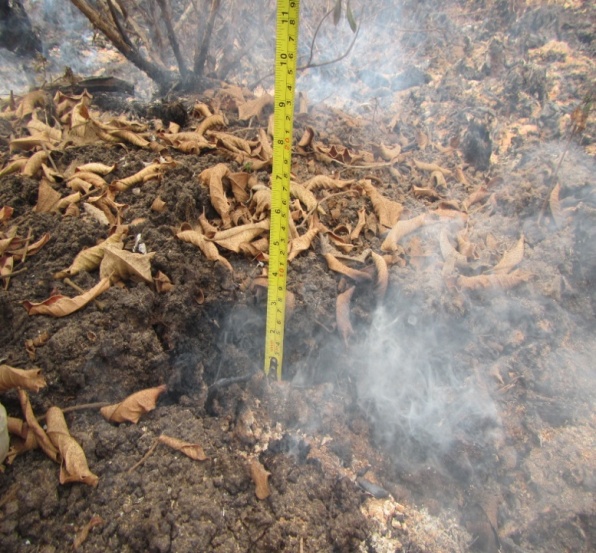 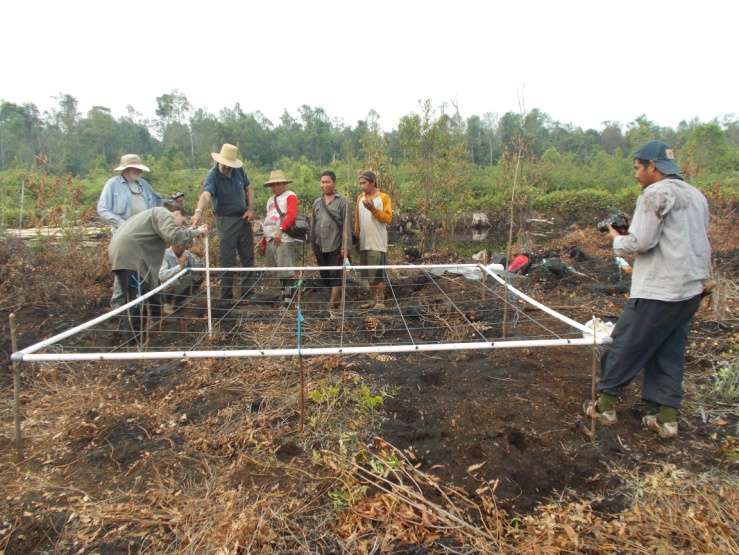 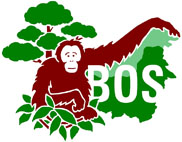 Fuel load, vegetation and hydrology monitoring
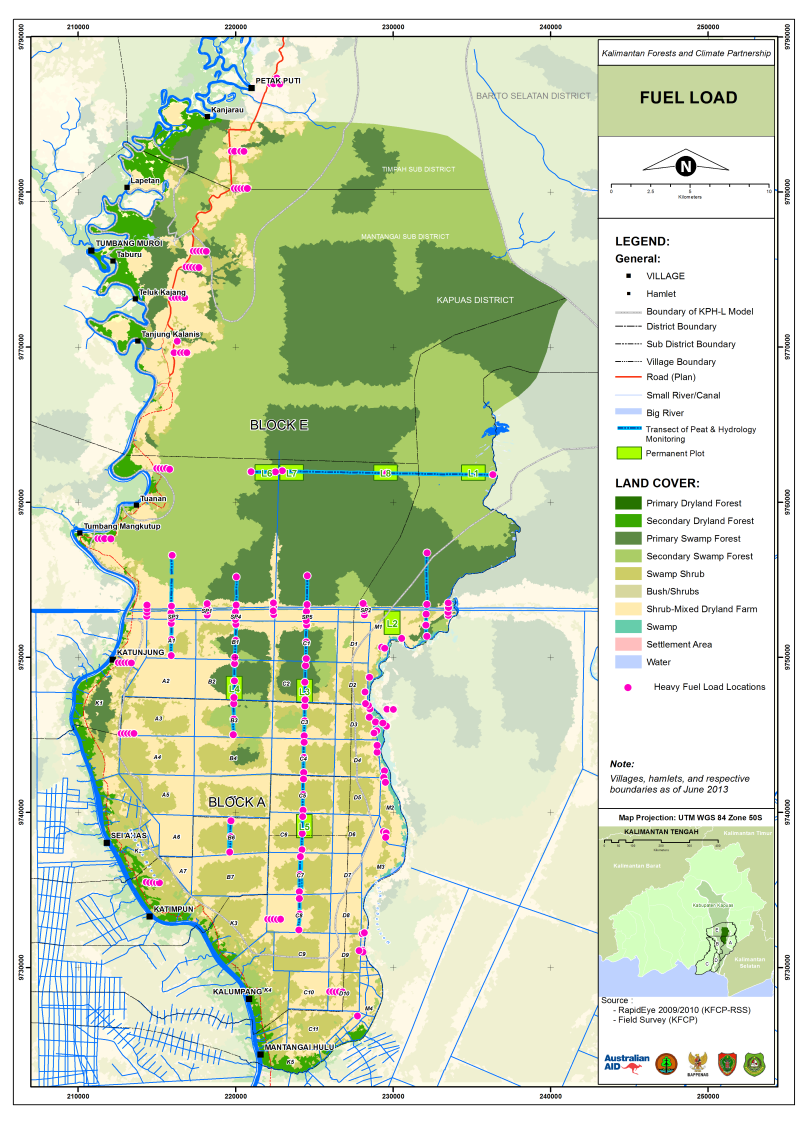 The monitoring program includes:
 Peak-wet and peak-dry ground water level data collection across 60 km of transects.
 Measurement of seedlings, saplings, poles and trees’ height, diameter and species across 96 nested plots across 8 locations.
 Re-measurement of heavy fuel loads across 70 ‘fuel-load triangles’ spread across the area.
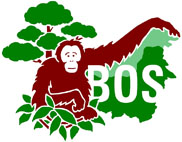 Hydrology monitoring
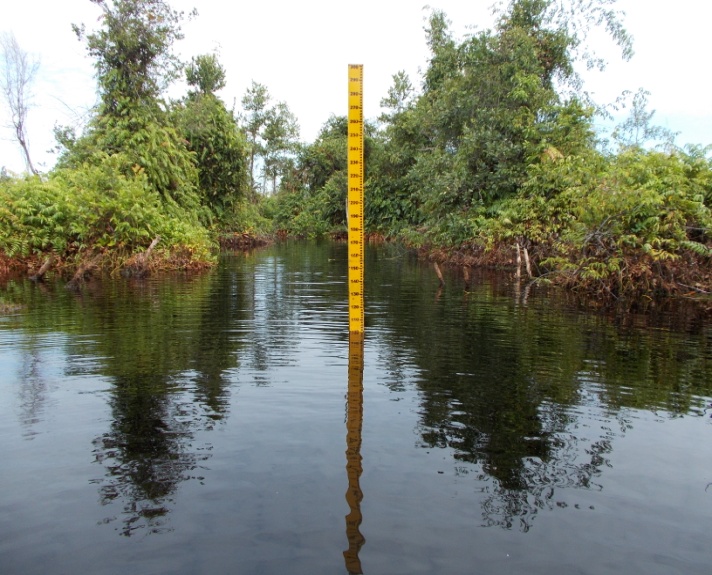 Two hydrology expeditions have taken place in 2014

Water-table depth is assessed in canals, using dipwells, and at all fire scene investigations.

Water table depth monitoring across the peat dome is critical during the dry season as it is the prime determinant of peat soil susceptibility to burning.
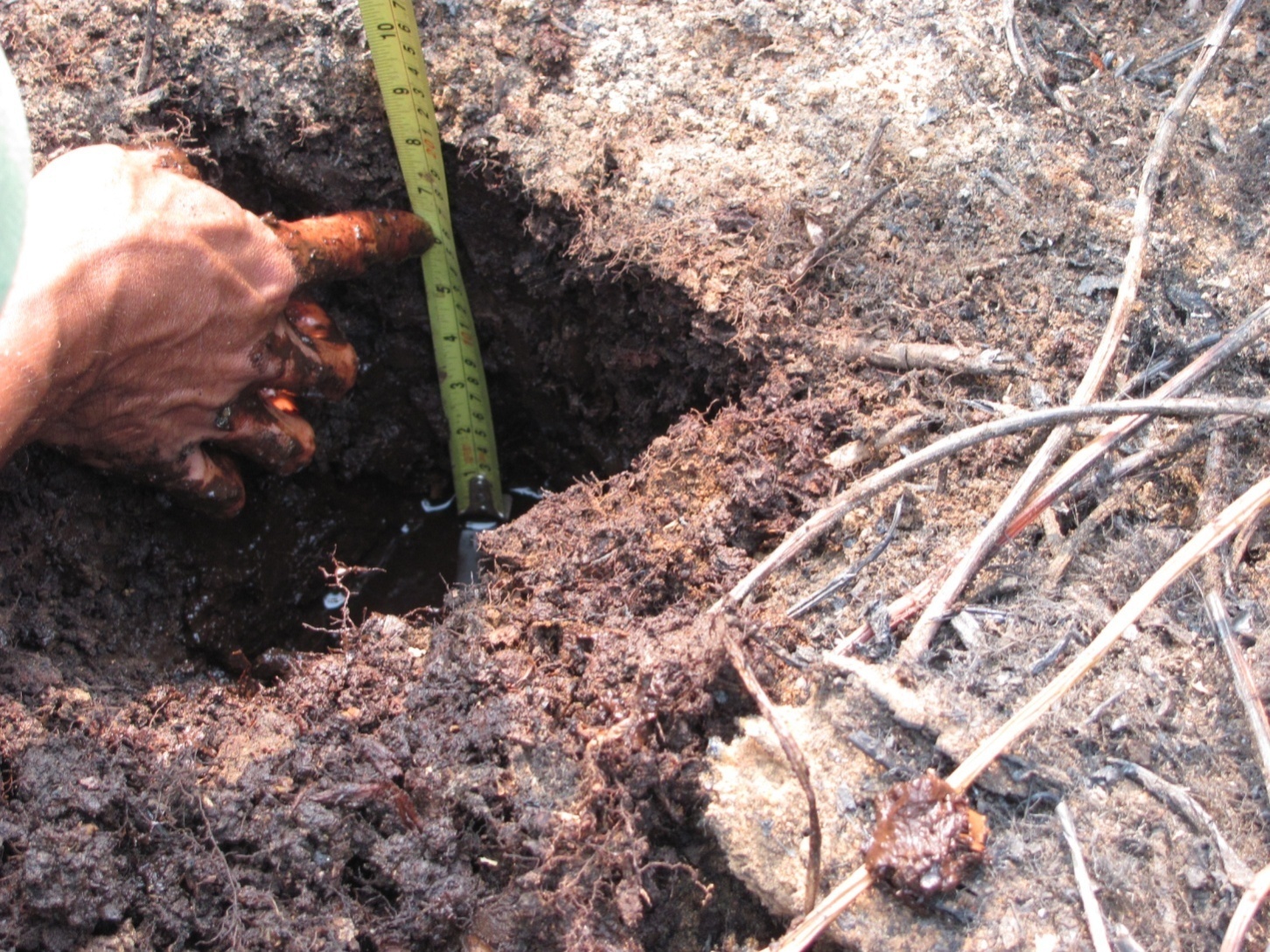 Seasonal Watershed Hydrological  Monitoring
Tropical Rainfall Measuring Mission (TRMM) satellite data provides rainfall estimates every 3 hours and for 7-day intervals at a spatial resolution of 5 km.
It is tied to our multiyear regional ground measurements to determine lag times and provide dynamic water table depth estimates.
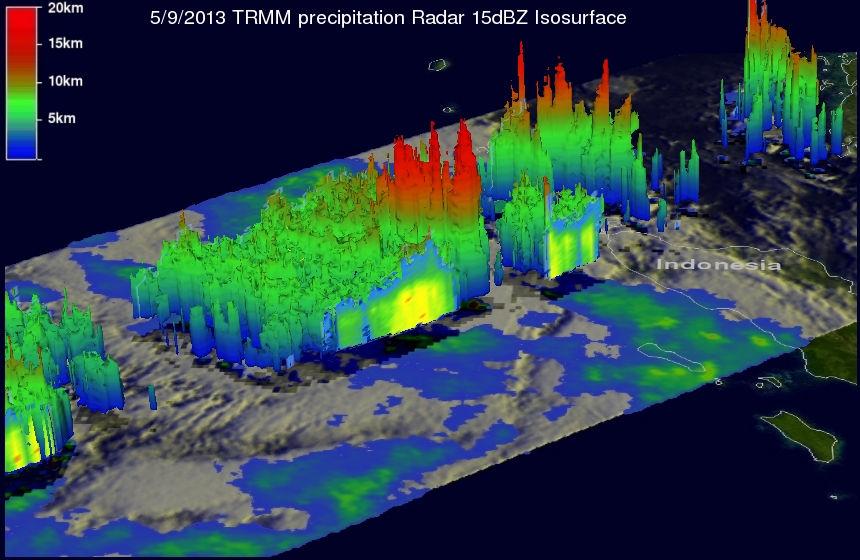 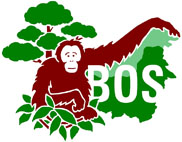 Vegetation monitoring
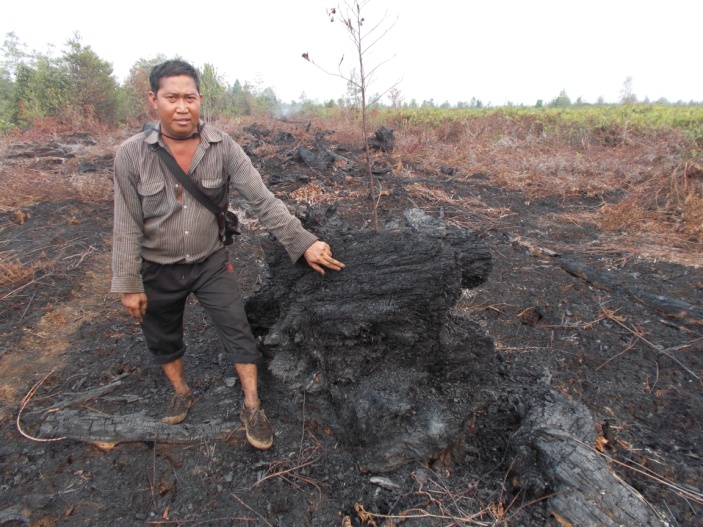 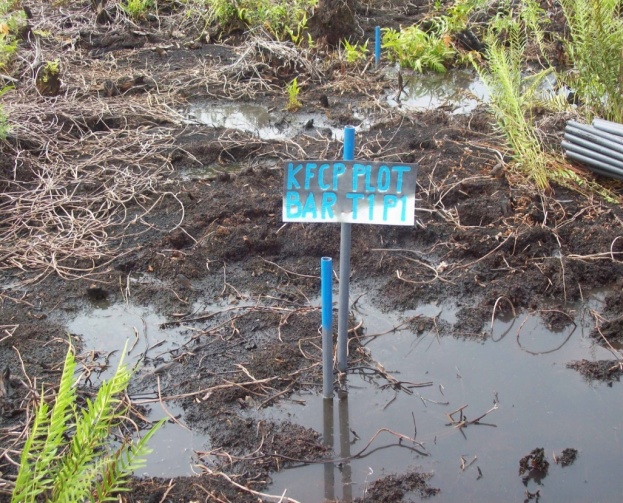 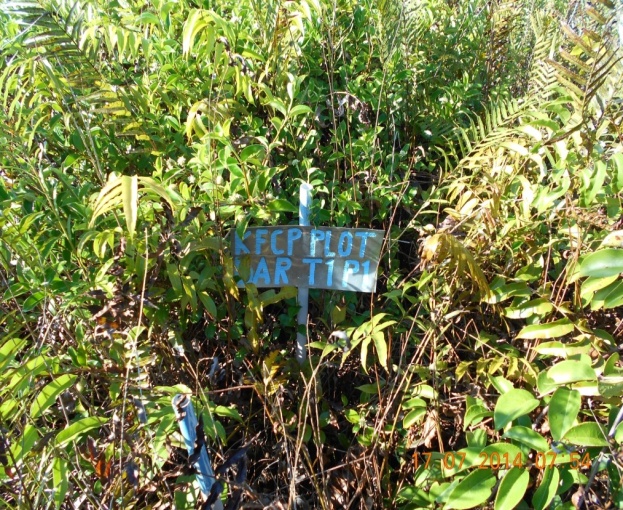 2010                       July 2014                       Oct 2014

Vegetation cover is very dynamic with both regrowth and removal. 

Plots include primary forests, second growth forests, and shrub/fern dominated areas. 

Photos show an area which has burned at least 6 times.
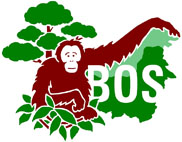 Fuel load monitoring
Fuel load assessments are facilitated with 70 large fuel triangles laid out, across areas of shallow and deep peat, forested to heavily degraded landscapes and far and near to locally land-managed areas.
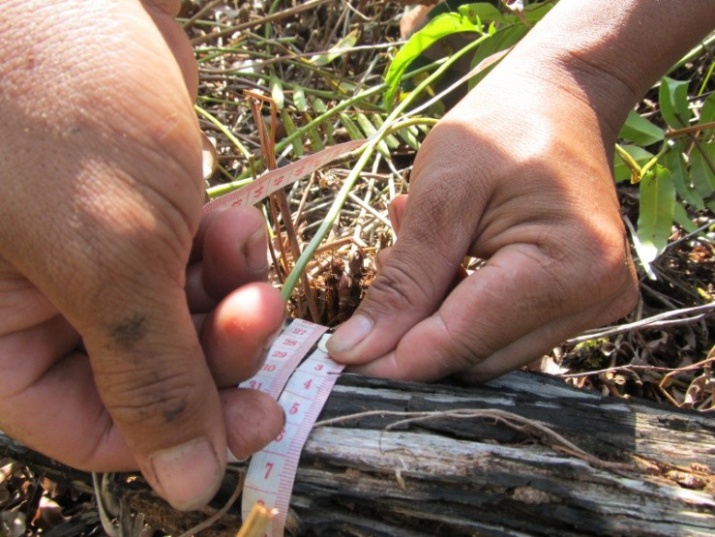 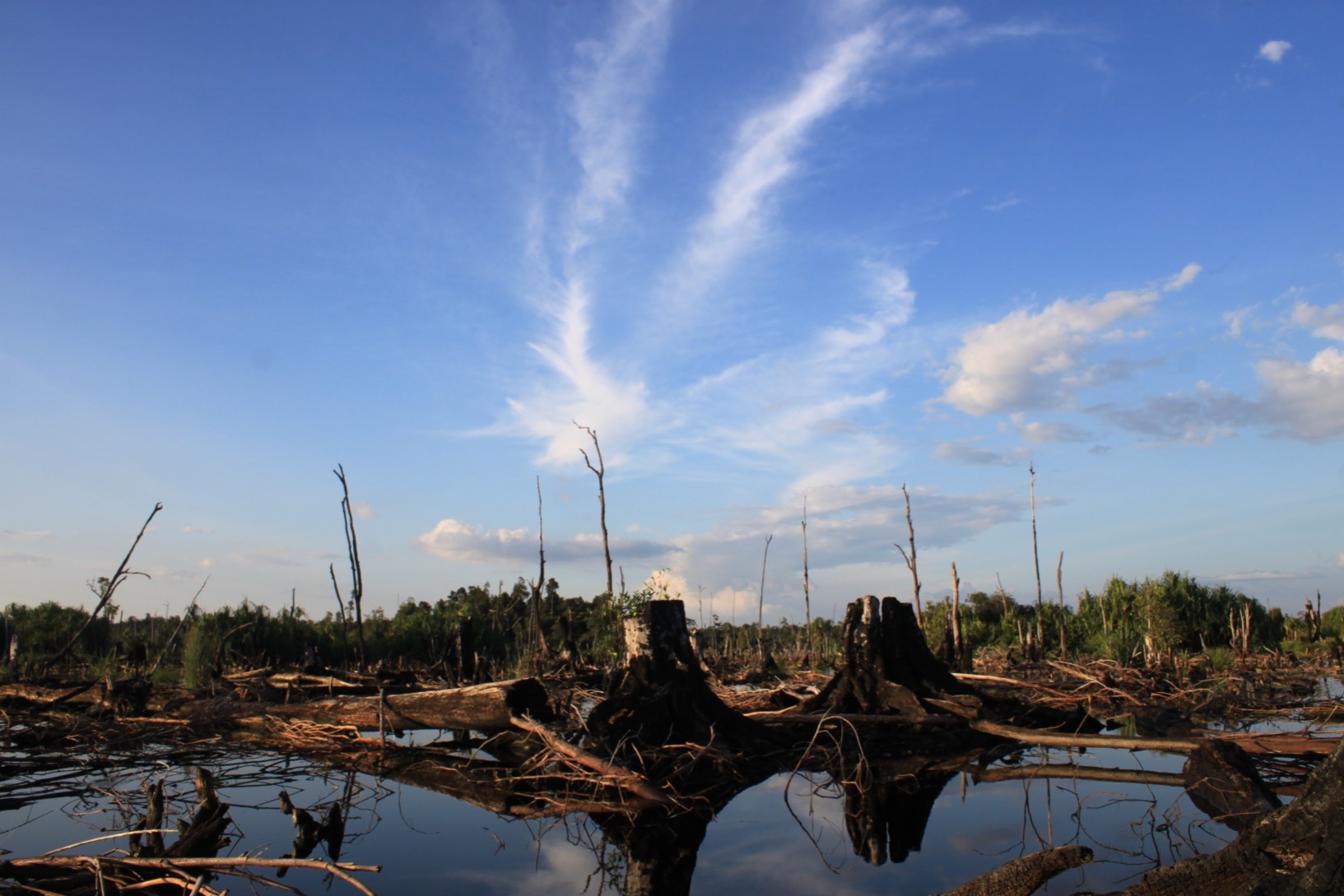 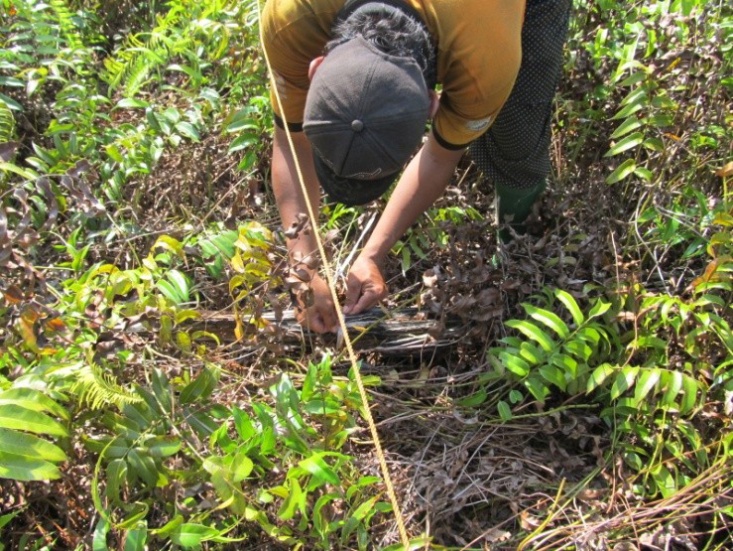 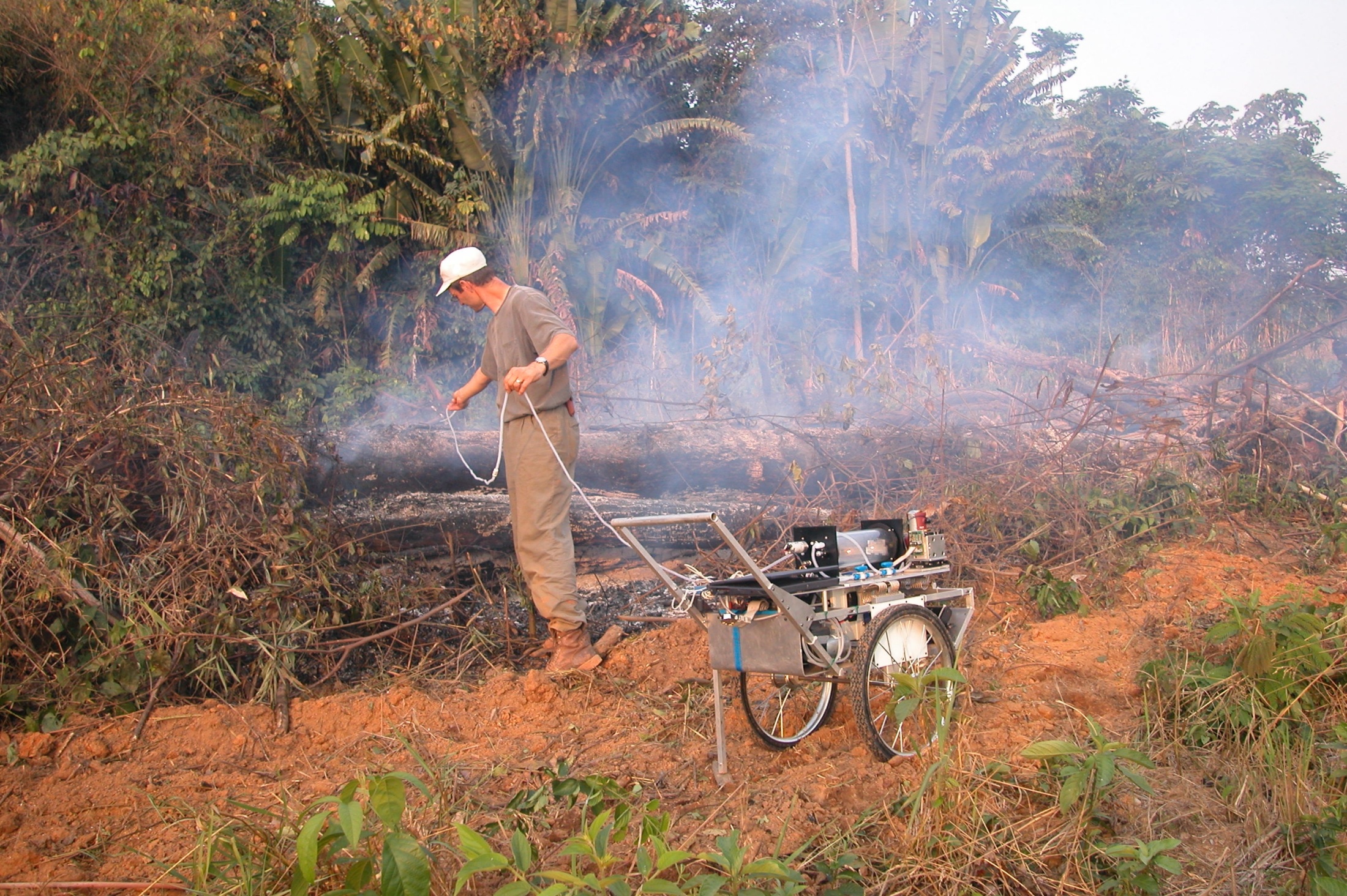 We will also develop relevant emission factors for the Indonesian Peatlands (2015)
~20 Major Gases:   HCN, CO, CH4, CO2, NH3, NOx, NMHC, OVOC, HCl, etc
 PM2.5 on Filters:  EC/OC, metals, tracers, etc
Quantifying burned area and volume
We are mapping the area burned by surface fires and determining the thresholds and risk factors that result in transitions to peat fires (ground fires)
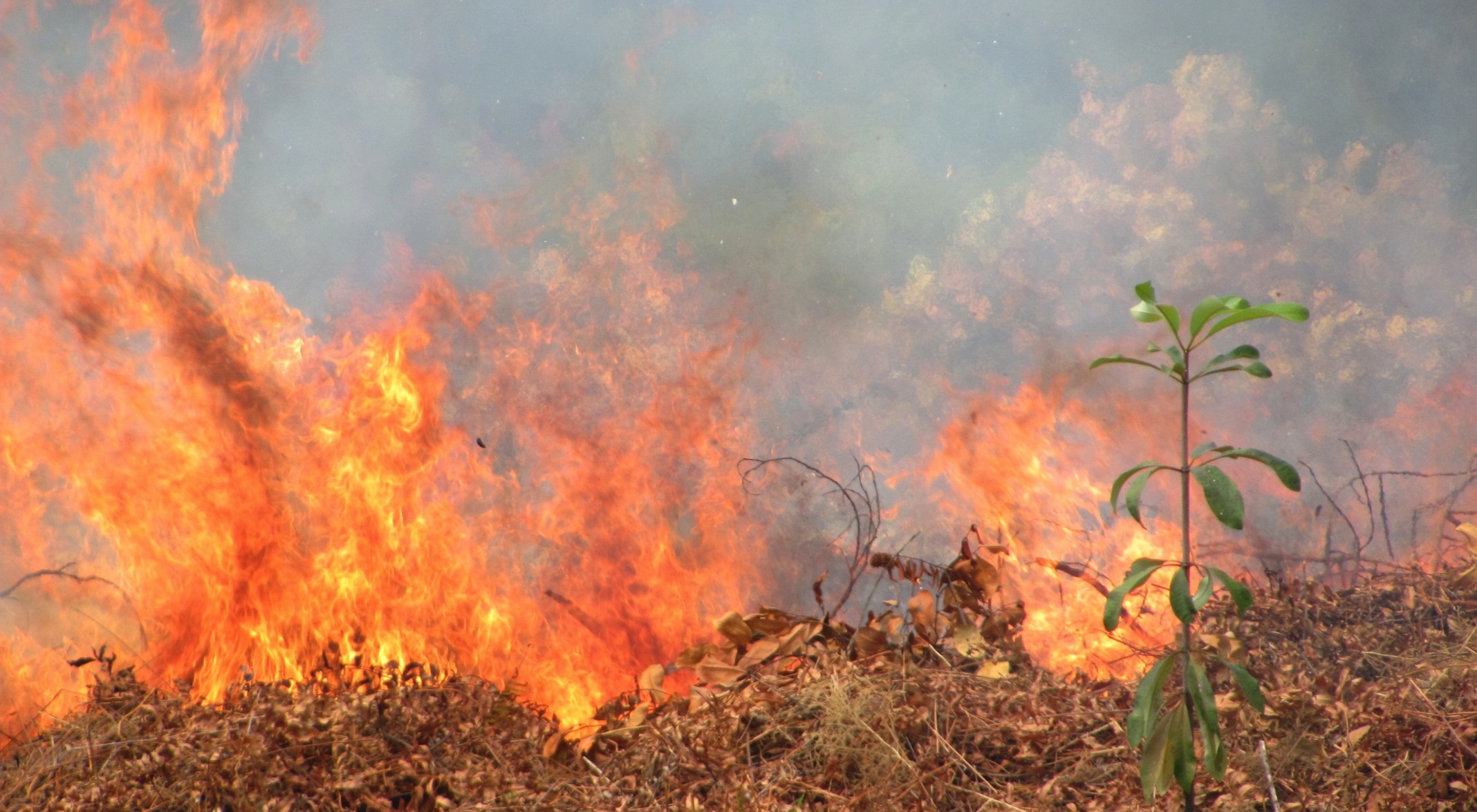 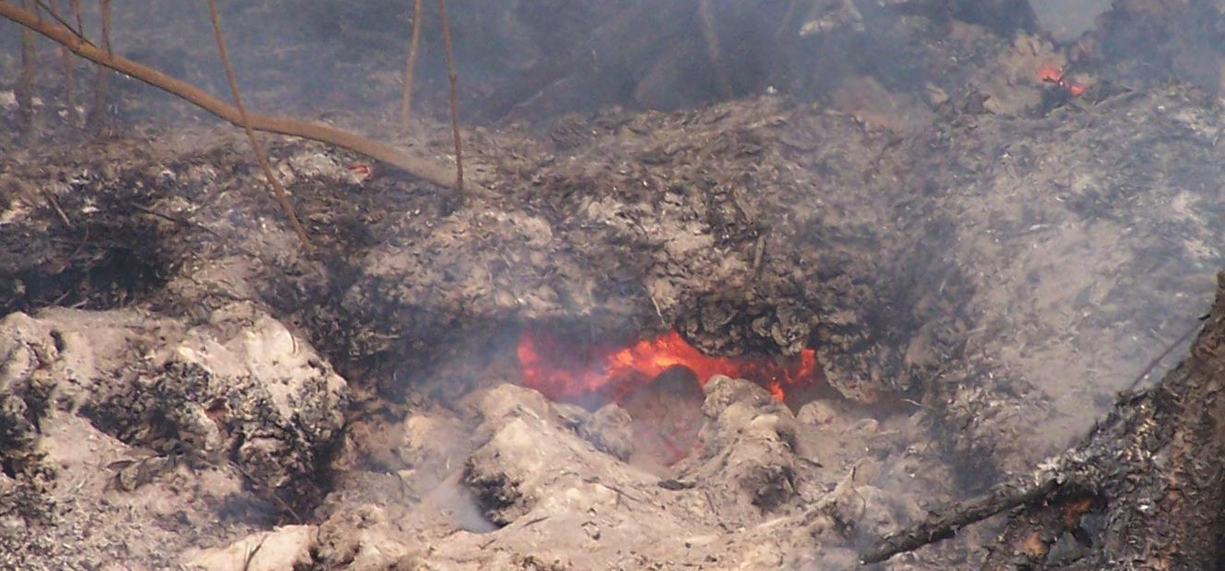 Putting together the pieces
Annual Landsat imagery analyses provide the area and number of times burned.
Landsat imagery also shows landcover types
This provides context for subsequent Lidar analyses
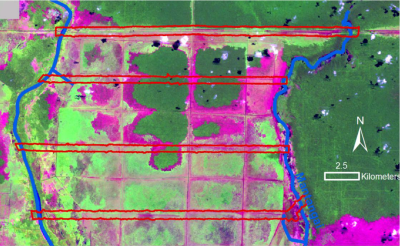 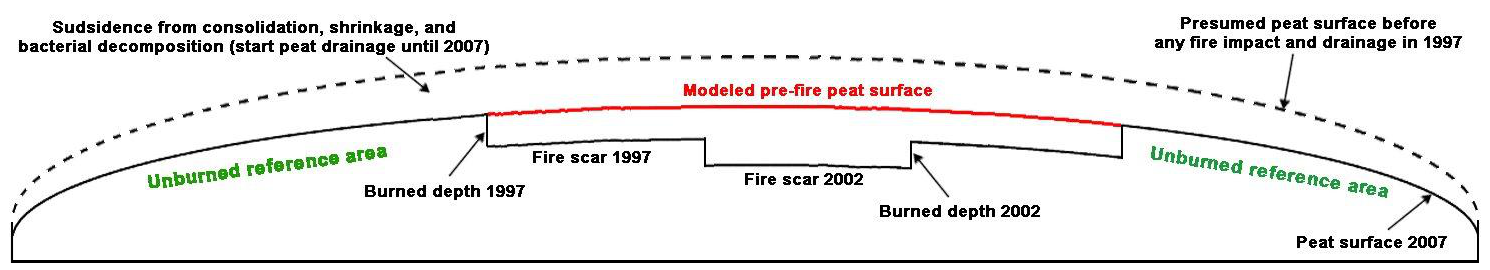 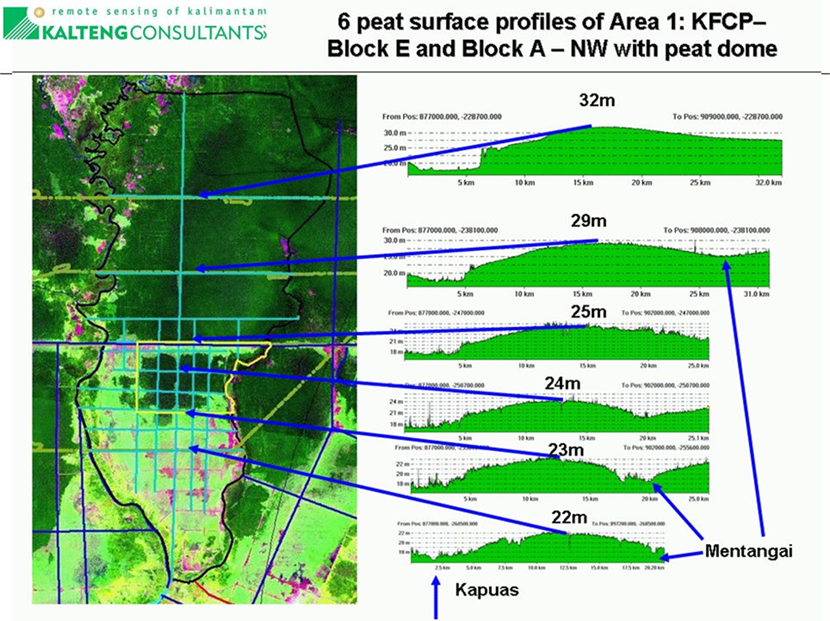 Multiple Lidar Collections
2007
2011
2014
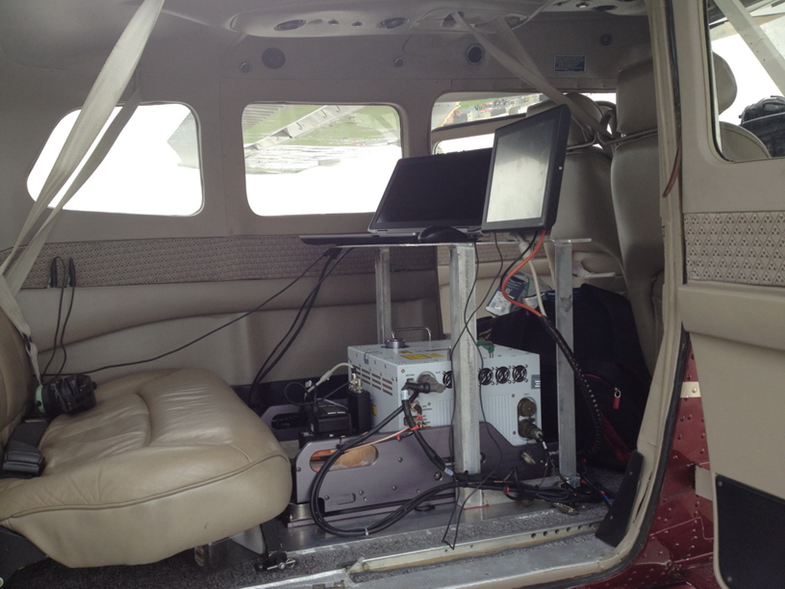 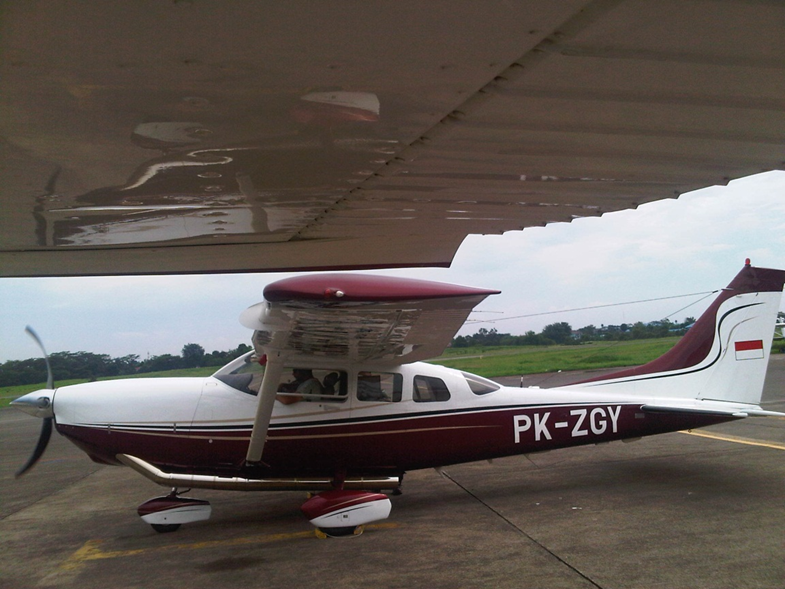 Maps of rivers and drainage canals
Canopy Height Models
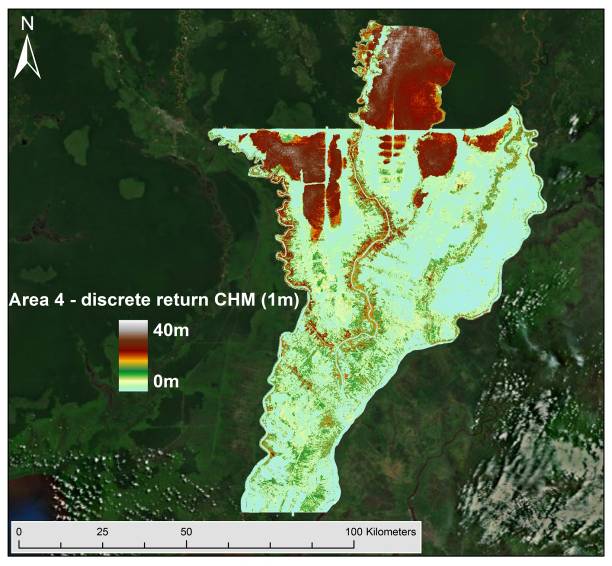 Digital Terrain Maps (1m)
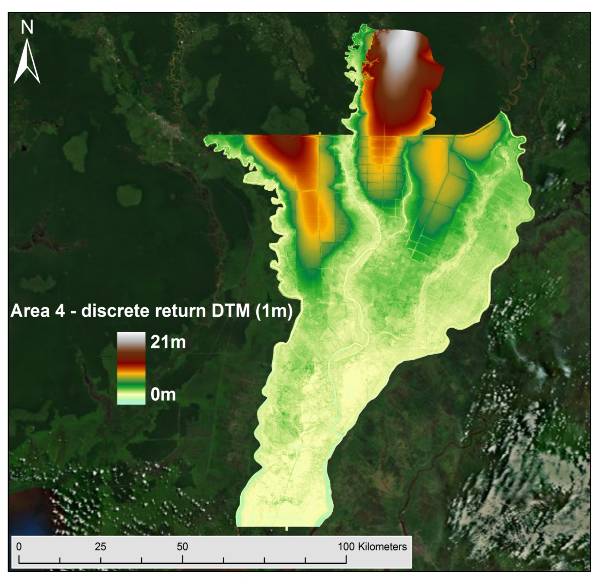 Modeling peat fires is a dynamic process
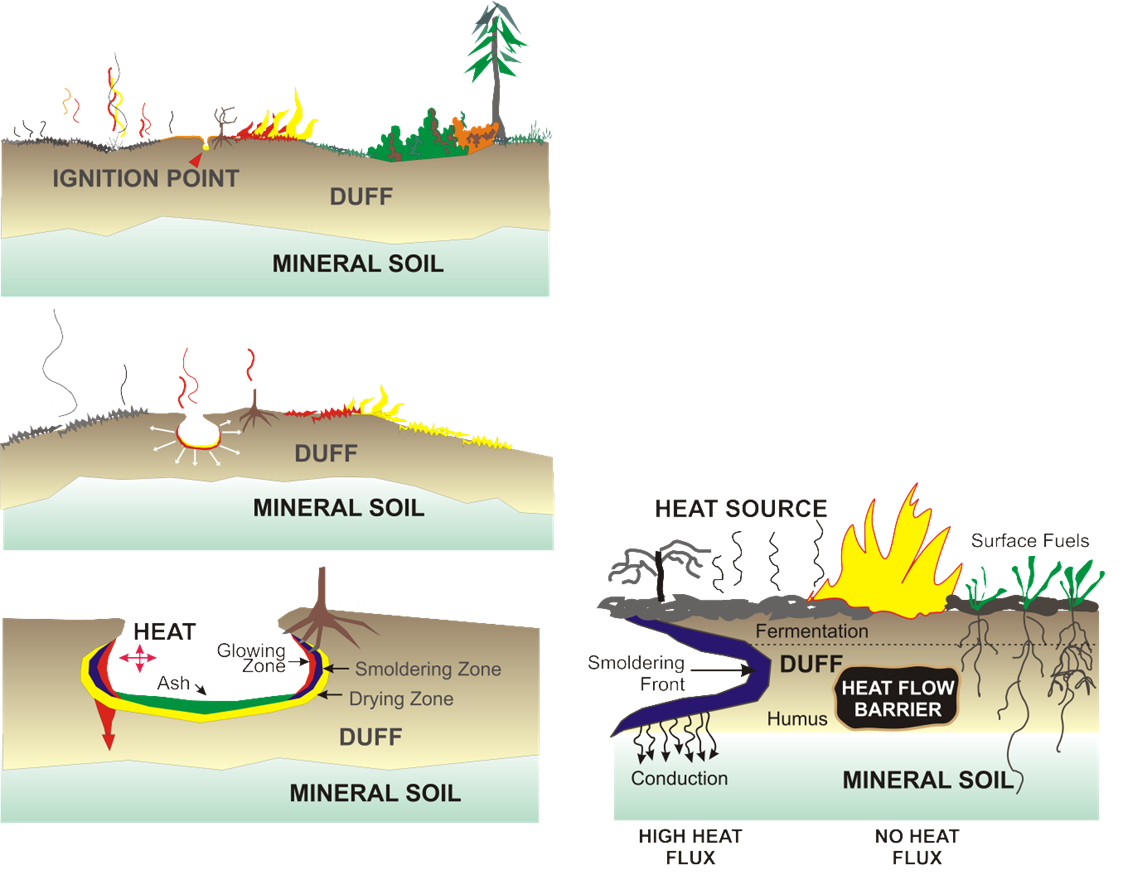 Questions?